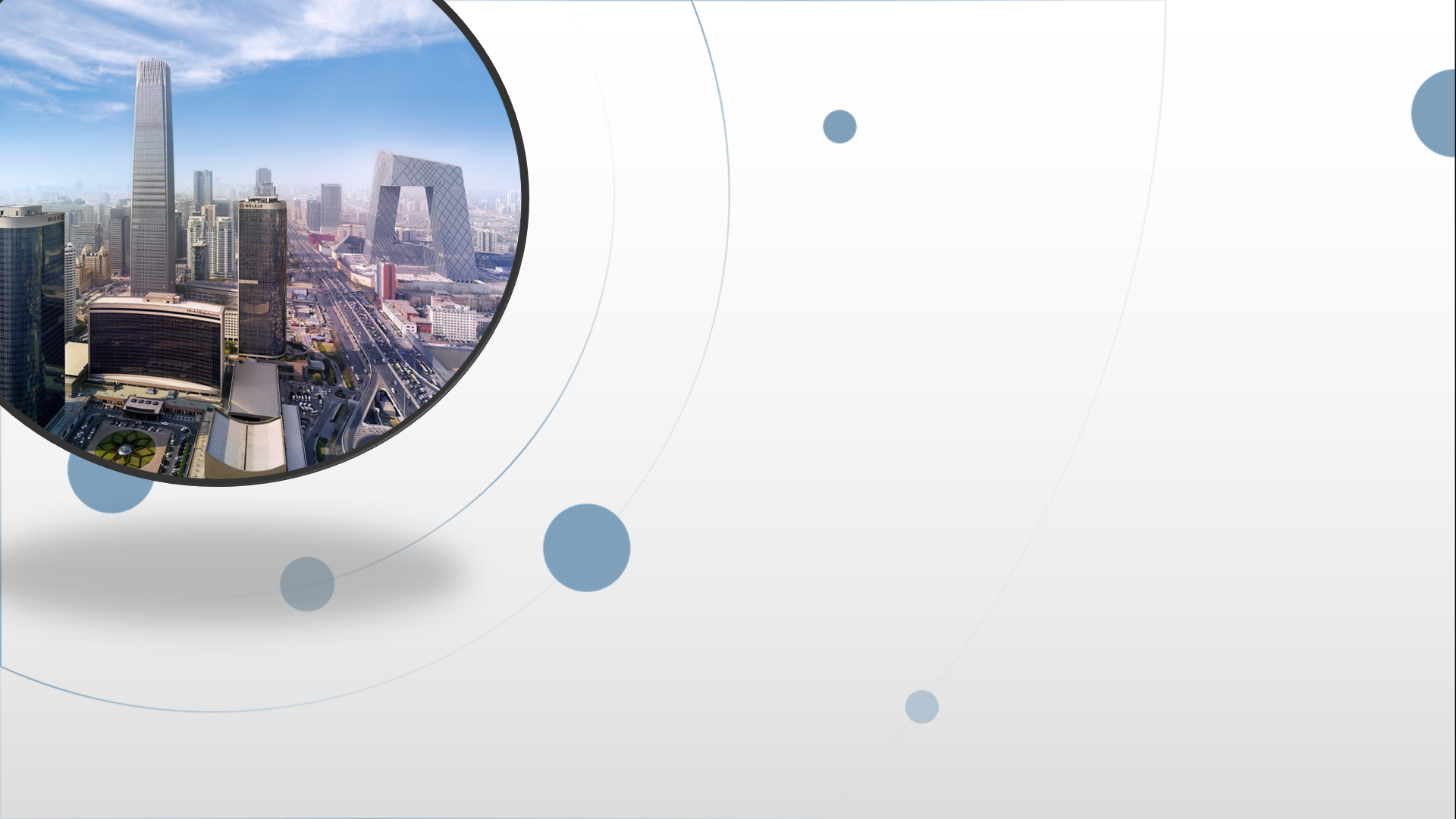 朝阳区线上课堂·高一年级语文
在《人民报》创刊纪念会上的演说
北京市和平街第一中学  孙会
理解文章语言表达和深邃思想间相辅相成的关系
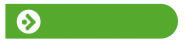 课文探究
1.分析下面句子的含义和作用。
所谓的1848 年革命，只不过是一些微不足道的事件，是欧洲社会干硬外壳上的一些细小的裂口和缝隙。但是它们却暴露出了外壳下面的一个无底深渊。在看来似乎坚硬的外表下面，现出了一片汪洋大海，只要它动荡起来，就能把由坚硬岩石构成的大陆撞得粉碎。
运用比喻，将当时1848 年资产阶级民主革命与将来的无产阶级革命作对比，突出无产阶级革命的宏大。形象生动，吸引听众。“微不足道”与“汪洋大海”是规模的对比；“细小的裂口和缝隙”与“粉碎”是力量的对比。“但是”话锋一转，指出“1848 年革命”的意义是暴露了专制势力虽然根深蒂固（“无底深渊”），但是它们将在无产阶级革命的浪潮面前被“撞得粉碎”。
2.为什么说“蒸汽、电力和自动走锭纺纱机甚至是比巴尔贝斯、拉斯拜尔和布朗基 诸位公民更危险万分的革命家”？
“蒸汽、电力和自动走锭纺纱机”代表工业革命，代表先进的生产力，由这一生产方式产生了无产阶级；而“巴尔贝斯、拉斯拜尔和布朗基诸位公民”是资产阶级民主革命的代表，由他们发起的革命必将被无产阶级革命取代，所以说“蒸汽、电力和自动走锭纺纱机”甚至“更危险”。
       借代
借代的修辞手法
借代一般是类似于以小见大，用小事物来反映大的局面或情况，使句子更形象具体。通俗的说，借代是一种说话或写文章时不直接说出所要表达的人或事物，而是借用与它密切相关的人或事物来代替的修辞
3.无产阶级革命的主要力量和作用是什么？
现代工业产生工人，工人是无产阶级革命的主要力量。这种由新生力量发起的革命具有普遍性，将解放全人类。作者将无产阶级革命比喻为莎士比亚喜剧《仲夏夜之梦》中的主要人物小精灵迫克，易于引起在场听众的共鸣。
4.”现代工业和科学为一方与现代贫困和衰颓为另一方的这种对抗，我们时代的生产力与社会关系之间的这种对抗，是显而易见的、不可避免的和毋庸争辩的事实”, “这种对抗”表现在哪些方面？其根本原因是什么？
表现：①机器提高生产效率却带来工人的贫穷和劳动强度的提高；②财富集中在少数人手里而大多数人更加贫困；③无序竞争使社会道德日益沦丧；④人所创造的技术，反过来成为束缚人自身的枷锁；⑤人成为物质的奴隶。
原因：资本主义社会生产力与生产关系之间不可调和的矛盾，使现代工业发展、科学技术的进步站在了人们生活福祉、社会安定和谐的对立面。
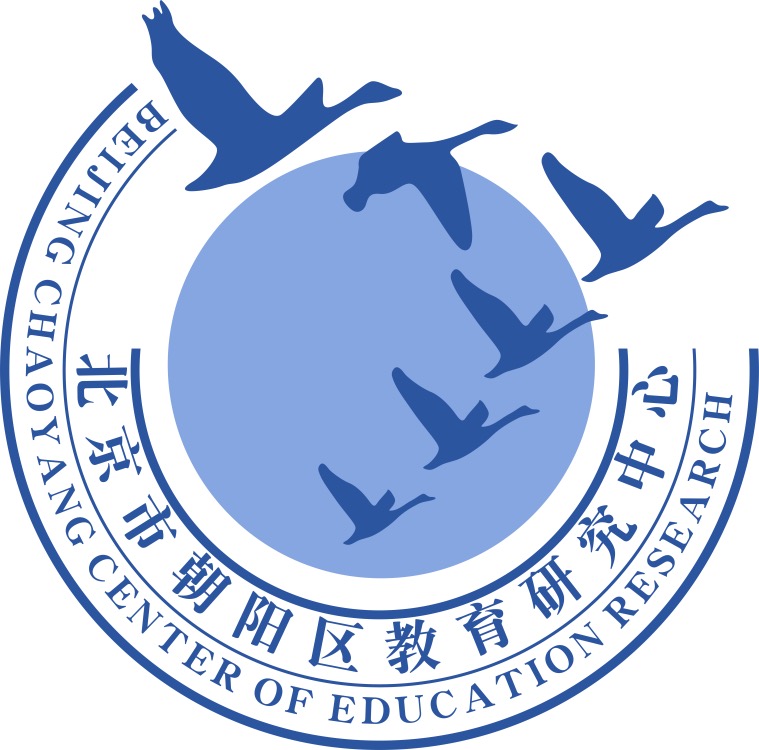 谢谢您的观看
北京市朝阳区教育研究中心  制作